Find common multiples and common factors.
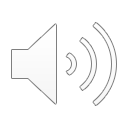 What numbers divide into 24 exactly?
Write as many as you can.
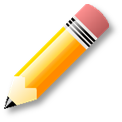 Let’s revise multiplesand factors.
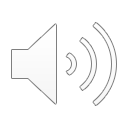 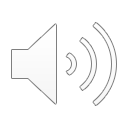 1 x 24 = 24
 2 x 12 = 24
3 x 8 = 24
4 x 6 = 24
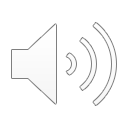 24 is a multiple of 1, 2, 3, 4, 6, 8, 12 and 24.
These numbers are called its factors. 
We can put them in pairs.
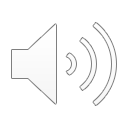 Remember to include 1 and the number itself!
1
Year 5
Find common multiples and common factors.
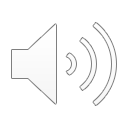 28
What numbers divide into 28 exactly?
Write as many as you can.
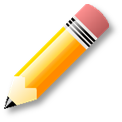 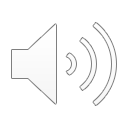 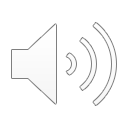 1 x 28 = 28
2 x 14 = 28
4 x 7 = 28
Although 28 is a bigger number than 24, it does not have as many factors!
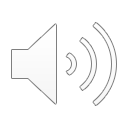 1, 2 and 4 are common  factors of 24 and 28.
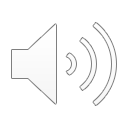 2
Find common multiples and common factors.
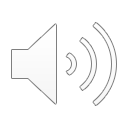 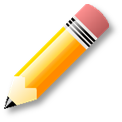 12
1 and 12, 2 and 6,  3 and 4.
Write as many factors as you can for each of these numbers.It might help to think about them in pairs…
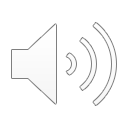 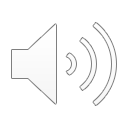 20
1 and 20, 2 and 10,4 and 5.
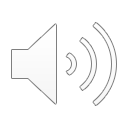 13
13 is a prime number as it only has 2 factors: itself and 1.
1 and 13.
3
Year 5